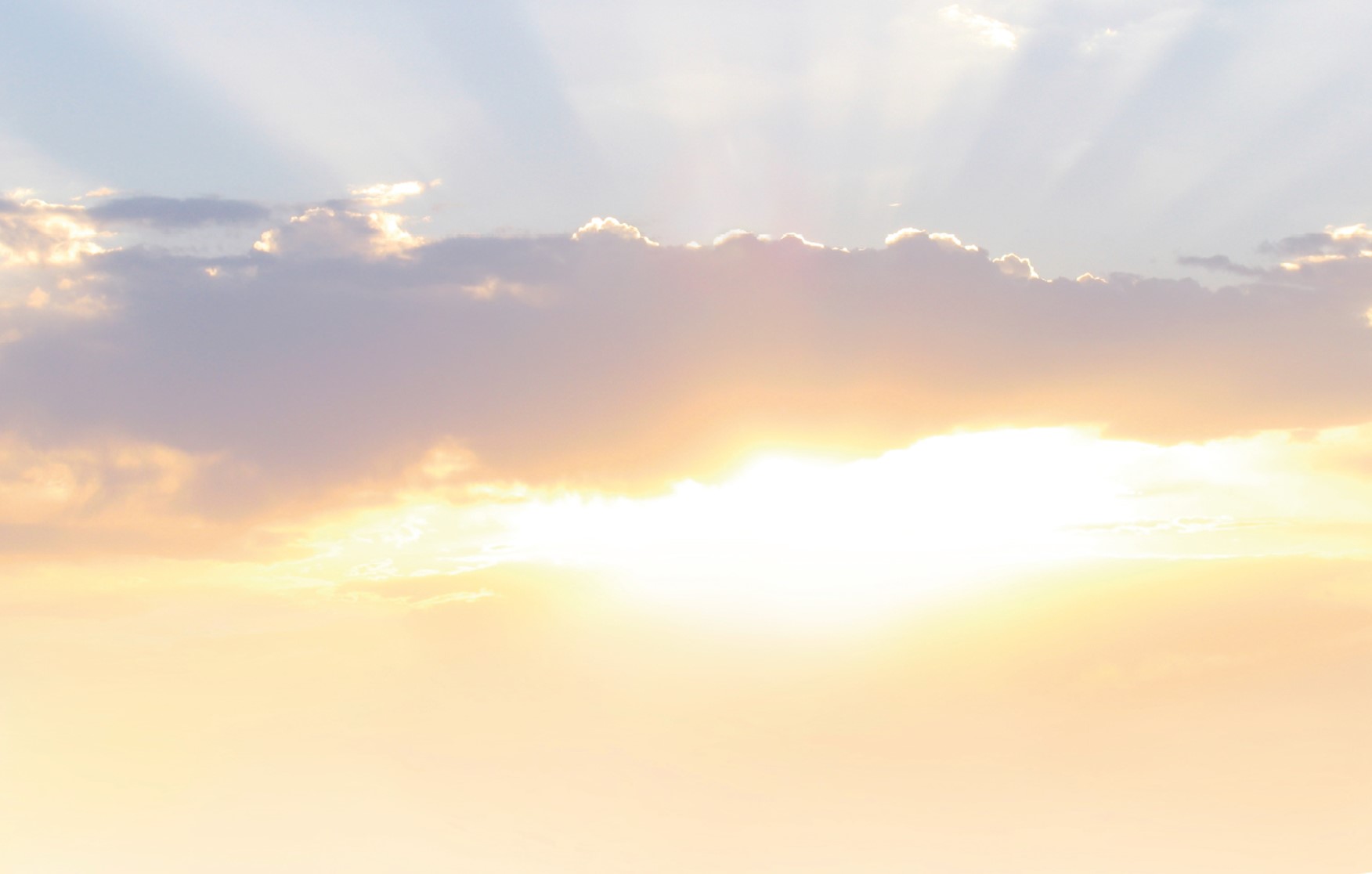 Calling Ministry
NORTH AFRICA AND SUB-SAHARAN AFRICA 
IN COOPERATION REACHING THE UNREACHED
Africa Pentecostal Mission Consultation 
Nairobi Kenya
2023
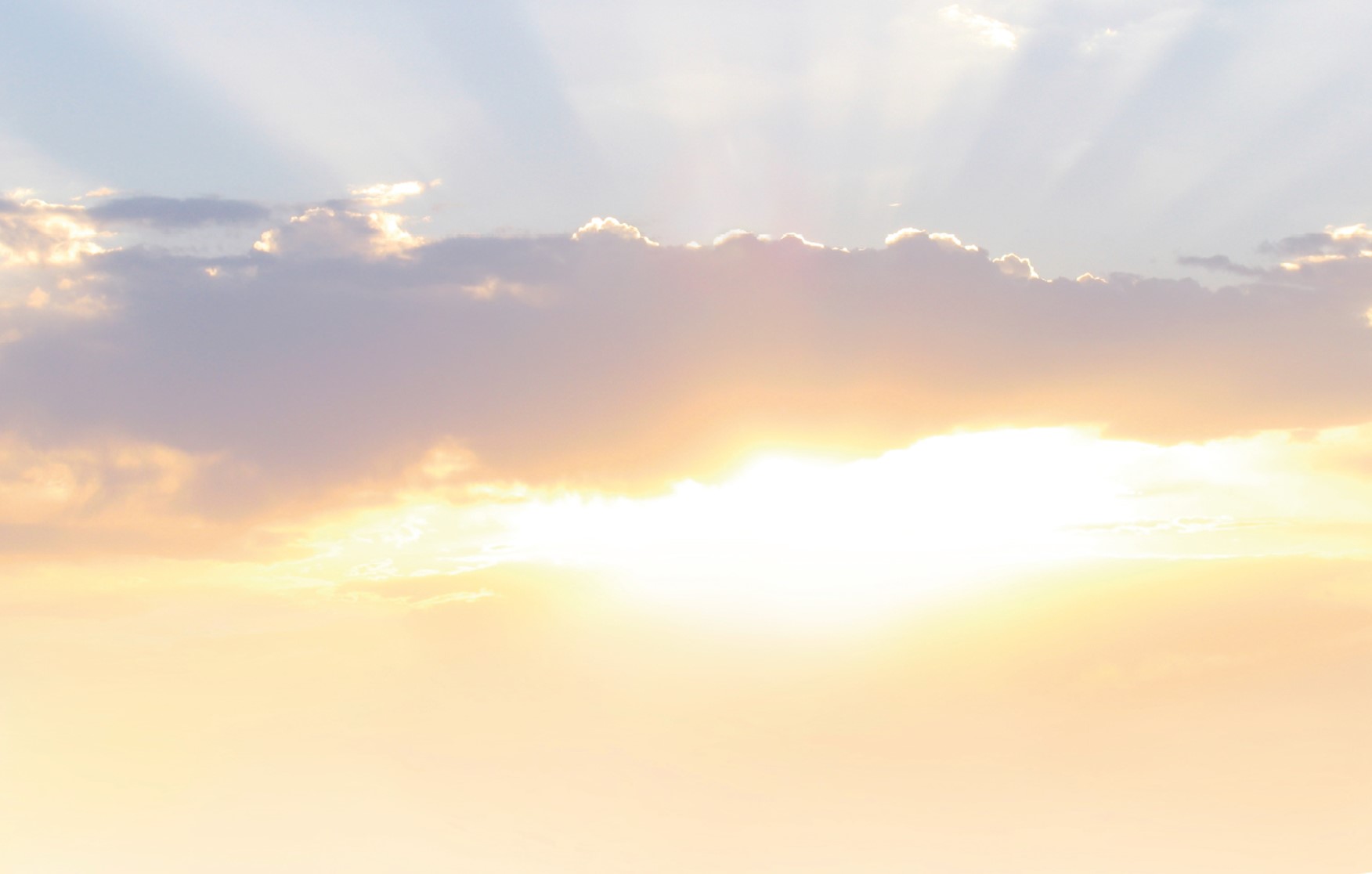 North African Christians
Expats, Missionaries, Workers…
MBB’s
2. Sub-Sahara Christians
	a) strength
	b) weaknesses
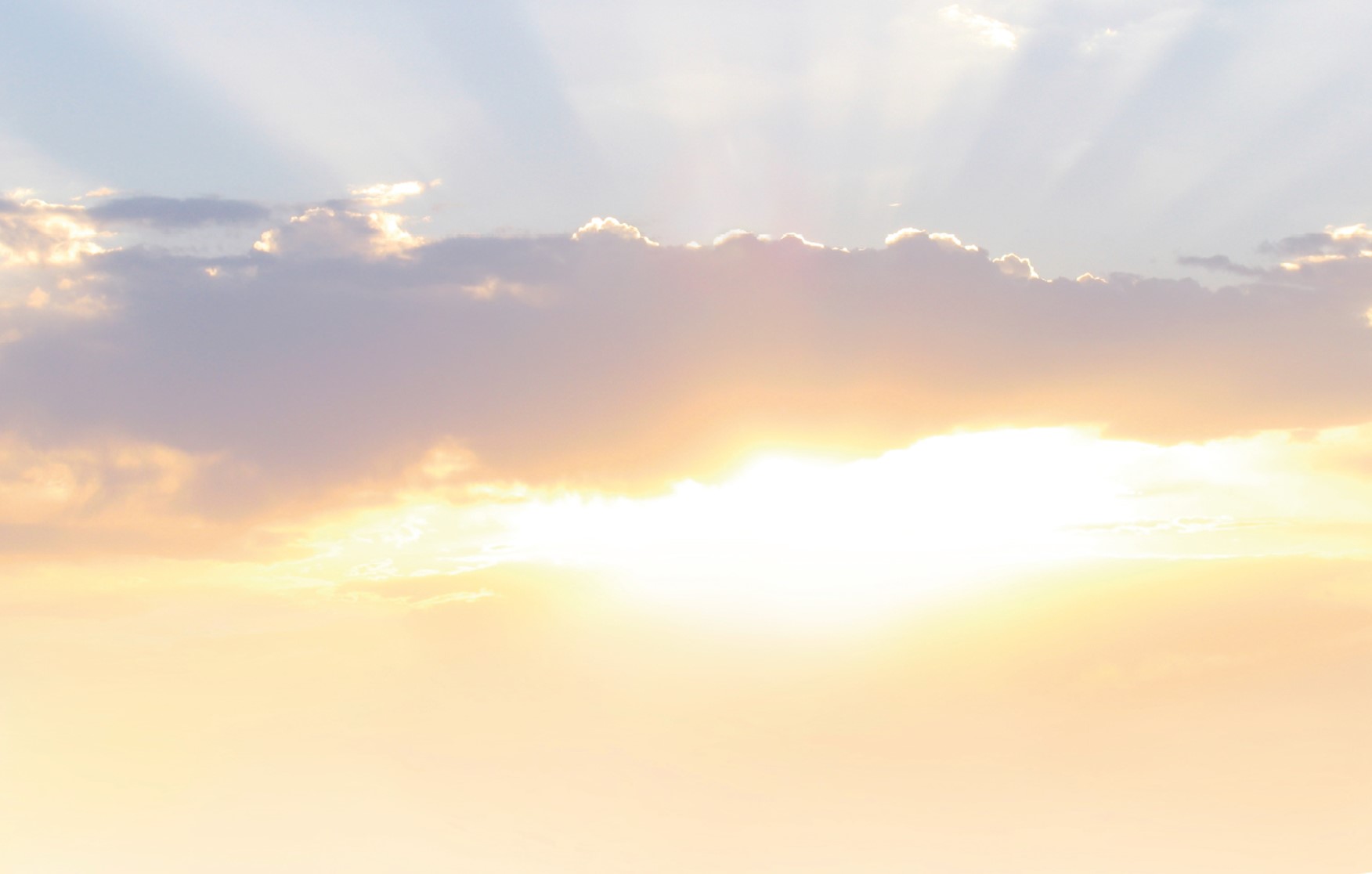 Objectives
Reaching the unreached
Making Disciples
Making Disciple-Makers
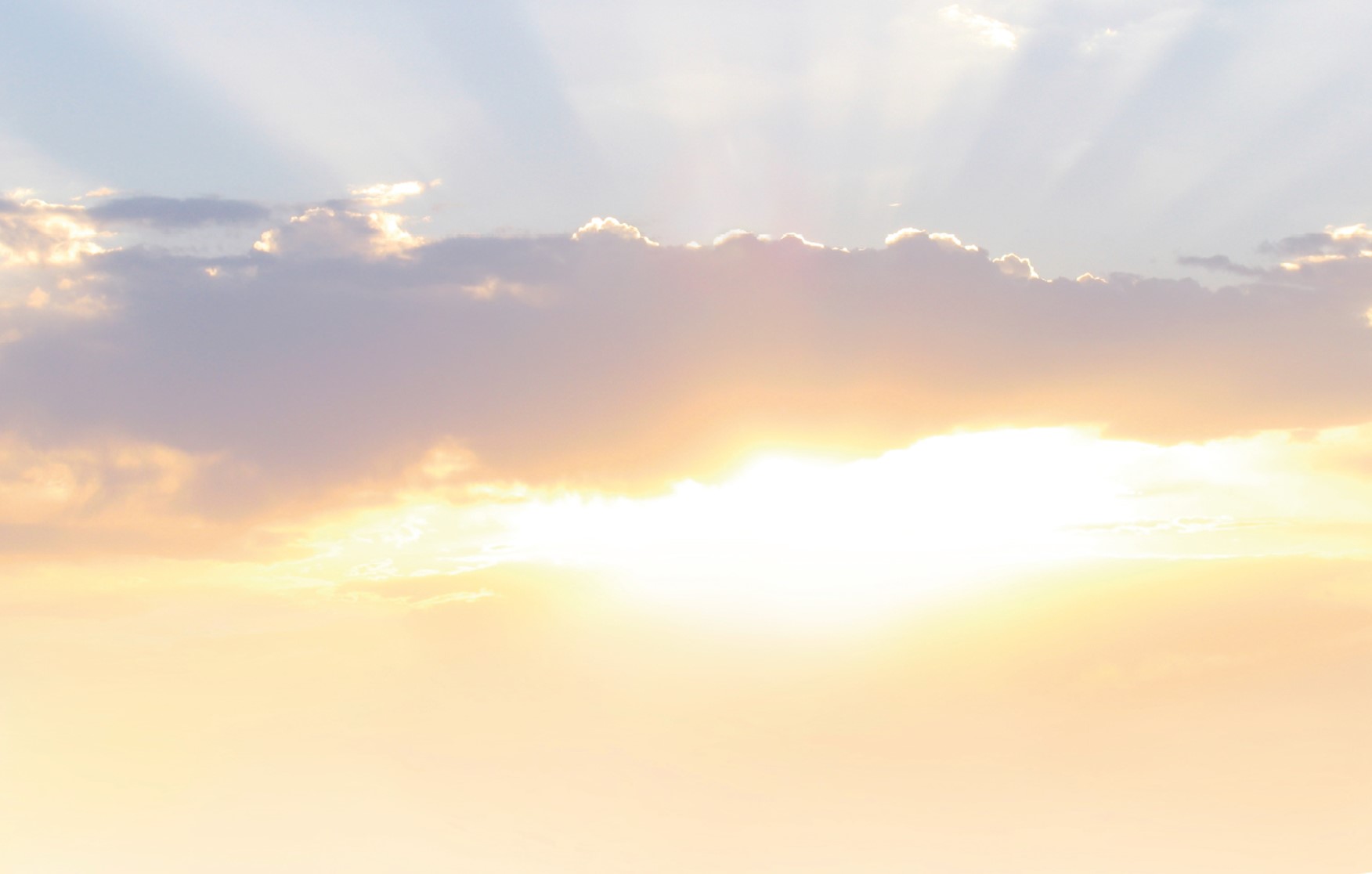 Collaboration & Networking
Unknown factors:
Organizations
People
Target group - Objectives
Information-Exchange through Collaboration
Strategic planning through networking
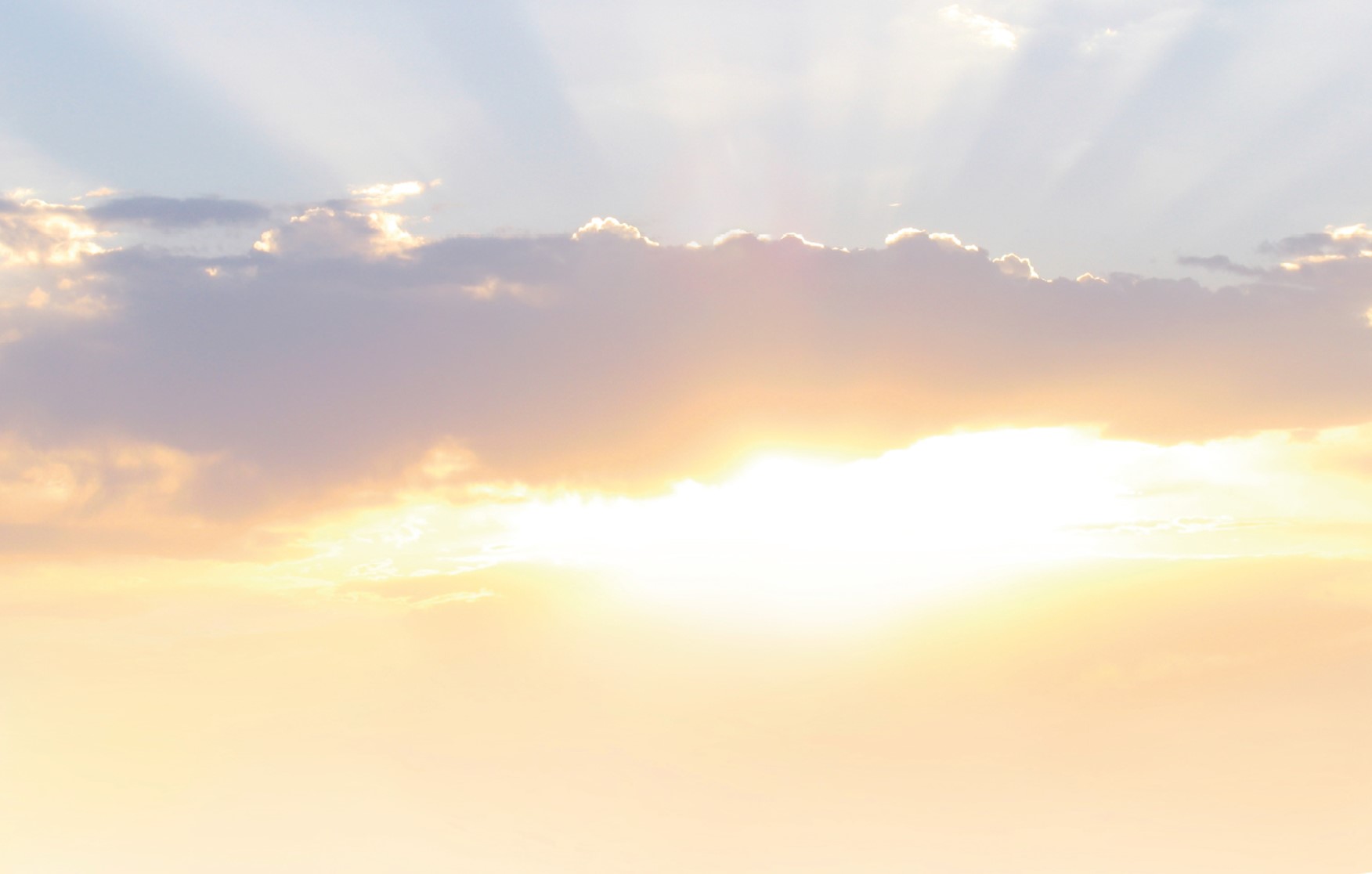 Next steps to plan up to 2033
Connect leadership
Deploy workers to strategic places
Connect with Intercession and other networks